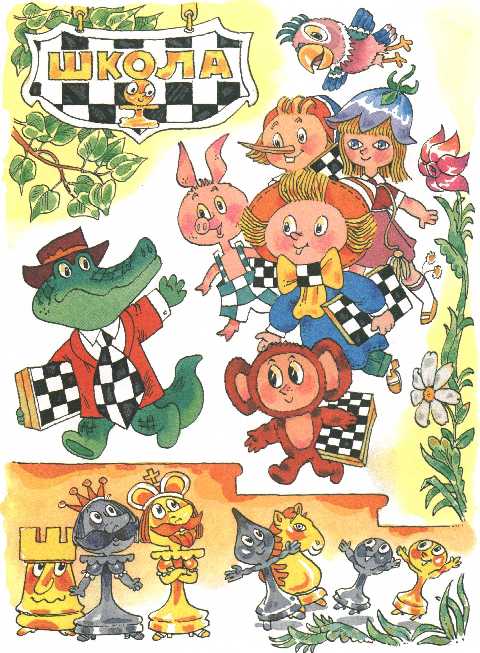 МЫ ИДЕМ В ШКОЛУ
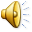 Правила поведения
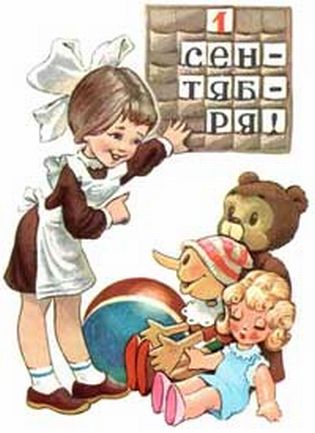 Если хочешь строить мост,Наблюдать движение звезд,Управлять машиной в полеИль вести машину в высь,Хорошо работай в школе,Добросовестно учись.
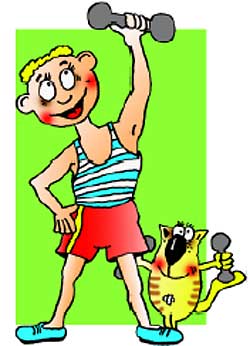 Утром рано просыпайся,Хорошенько умывайся,Чтобы в школе не зевать,Носом парту не клевать
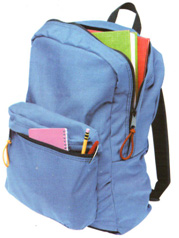 Приучай себя к порядку,Не играй с вещами в прятки,Каждой книжкой дорожи,В чистоте портфель держи
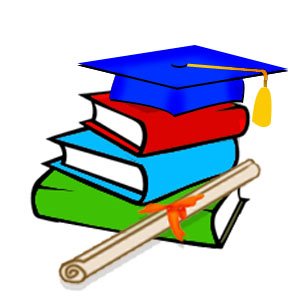 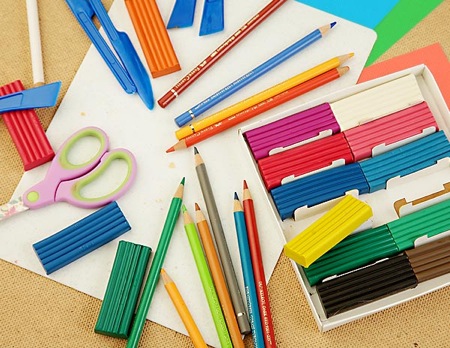 Не отправится охотникНа охоту без ружья,Не оставит плотник домаМолотка или гвоздяНо и ты не должен оставлятьДома книжку и тетрадь.
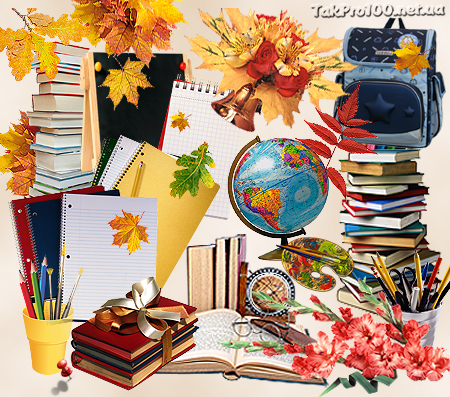 В нашей школе есть закон,Вход неряхам запрещен
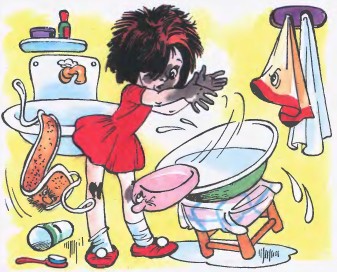 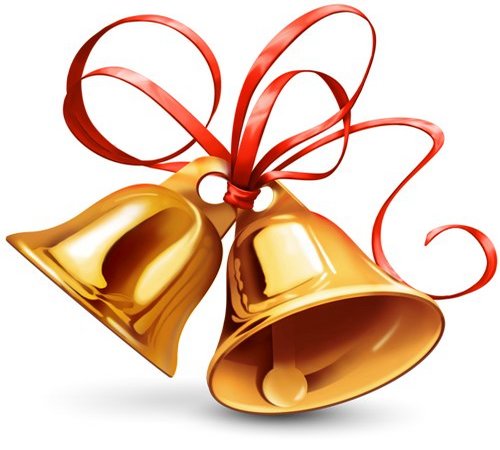 Зовет на палубу свистокКоманду на линкольне,А вас друзья к нам на урокЗовет заливчатый звонок,Звенящий в коридоре.
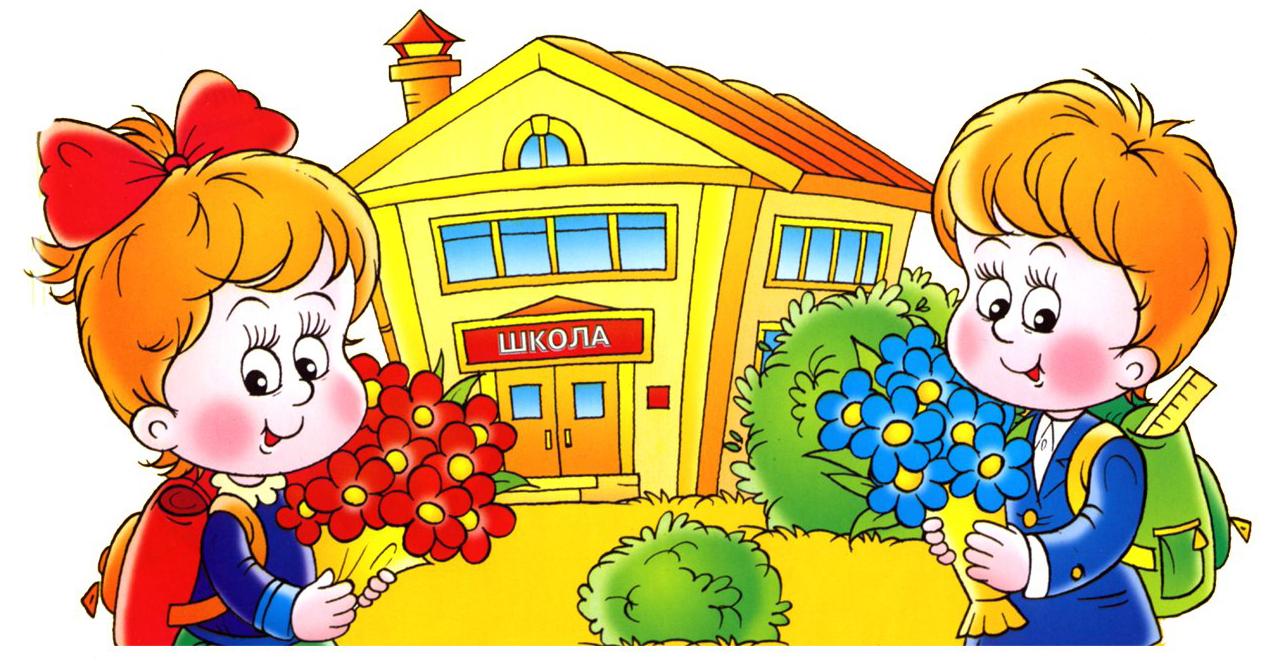 Парта — это не кроватьИ нельзя на ней лежать.Ты сиди за партой стройноИ веди себя достойно.На уроках не болтайИ «5» получай.
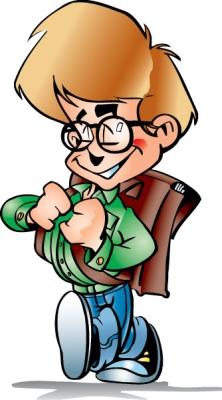 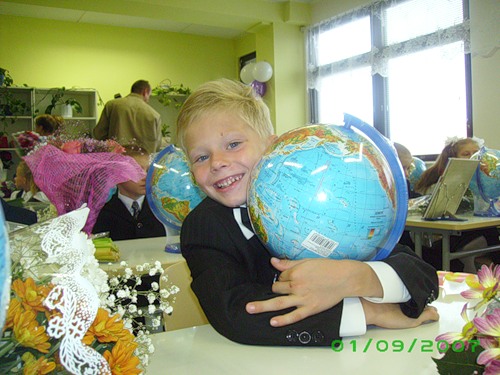 Вставайте дружно каждый разКогда учитель входит в класс.
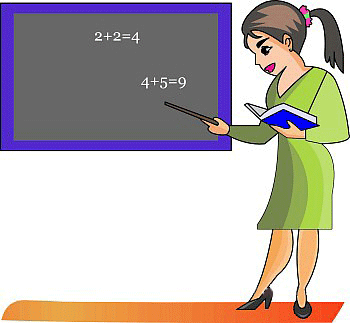 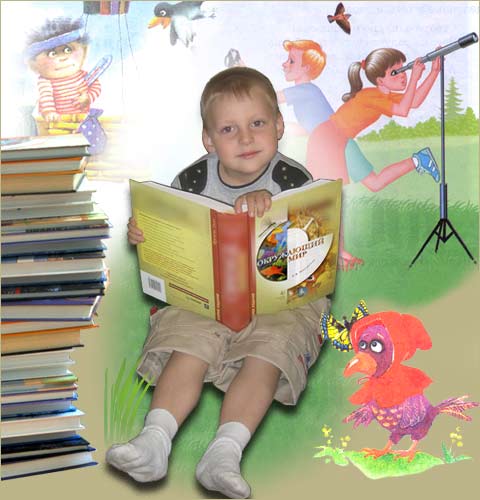 Учитель спросит, надо встать,Когда он сесть позволит, сядь.Ответить хочешь, не шуми,А только руку подними.
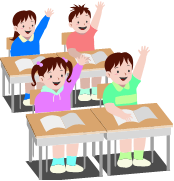 На уроке не хихикай,Стул туда — сюда не двигай,Педагога уважайИ соседу не мешай!
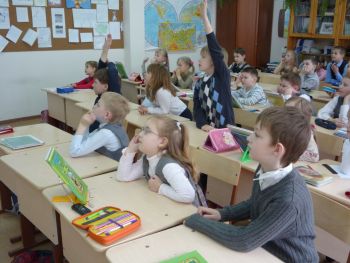 Не дразнись, не зазнавайся,В школе всем помочь старайся,Зря не хмурься, будь смелейИ найдешь себе друзей.
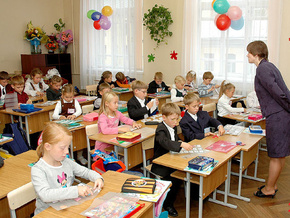 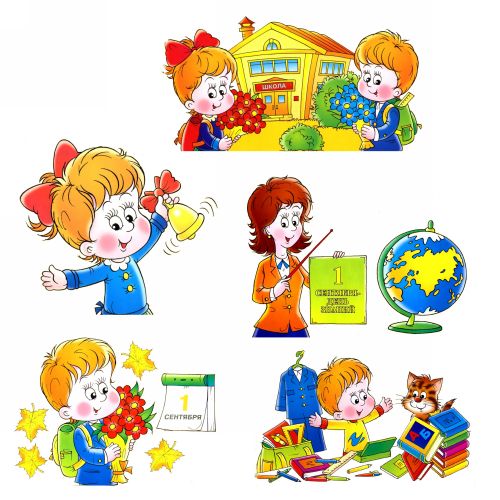